Secularism and State Policies Week 5Course Materials
By Asst. Prof. Dr. Selman Yılmaz
Assertive Secularism
Turkey until late 2000s
France
Passive Secularism
The USA
Types of State-Religion Regimes
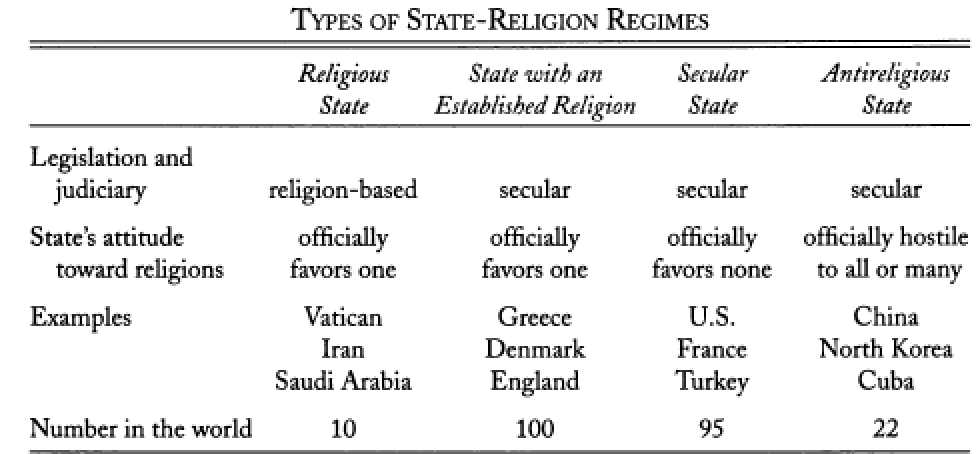 State-Religion Regimes in Muslim Countries
State Policies Toward Religion in Schools as Late 2000s
Review
Any further comments and questions?
References
Kuru, Ahmet T (2009). Secularism and State Policies Toward Religion: The United States, France and Turkey. New York: Cambridge University Press. 
Yılmaz, Selman (2013). State, Politics, and Religion: Effects of Political and Social Change on the Relationship between State and Religion in Turkey, 2002-2012. Dissertation in Sociology. University of Pittsburgh. Pittsburgh.